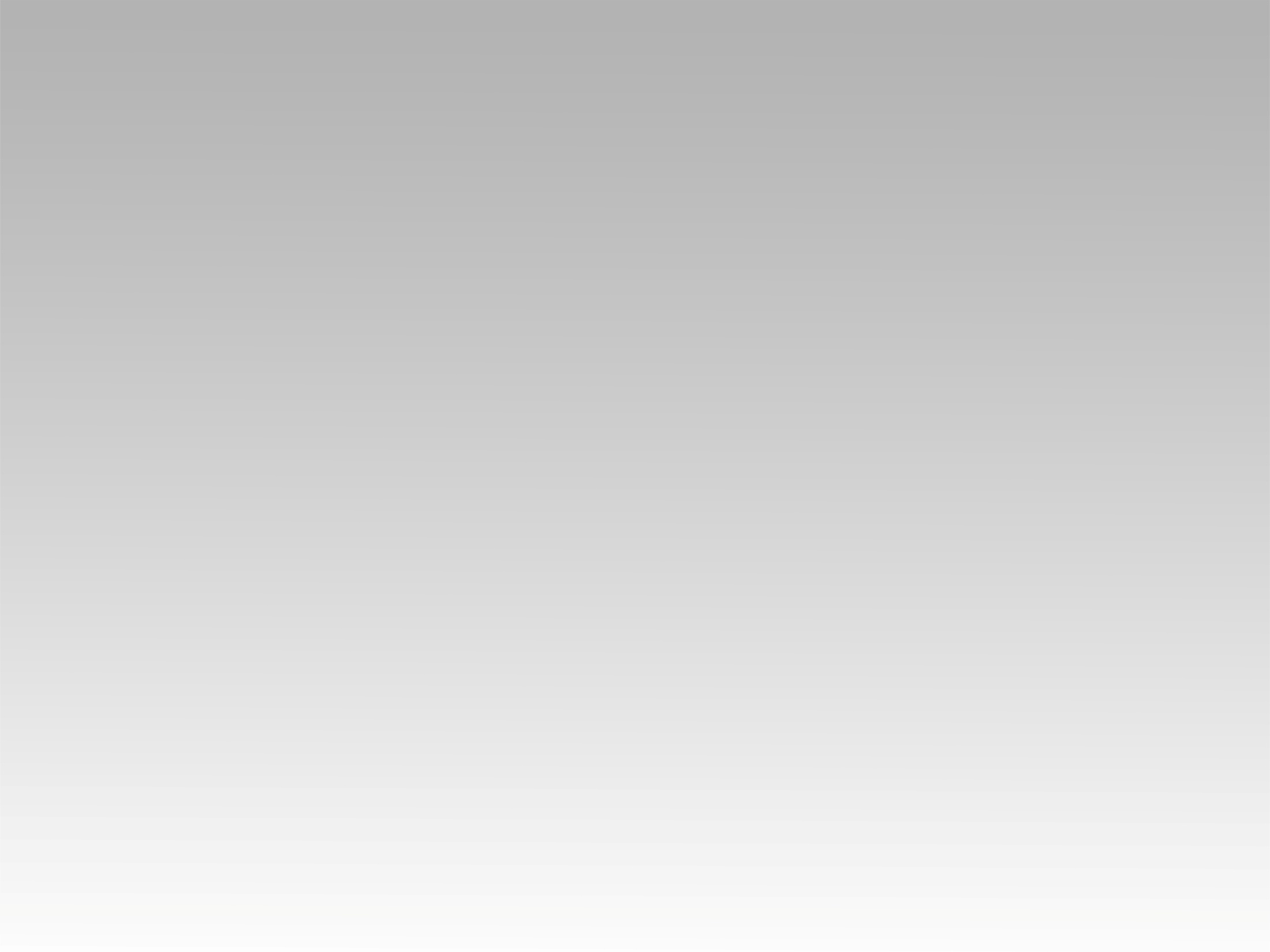 تـرنيــمة
إله قادر ذاك الذي نخدم
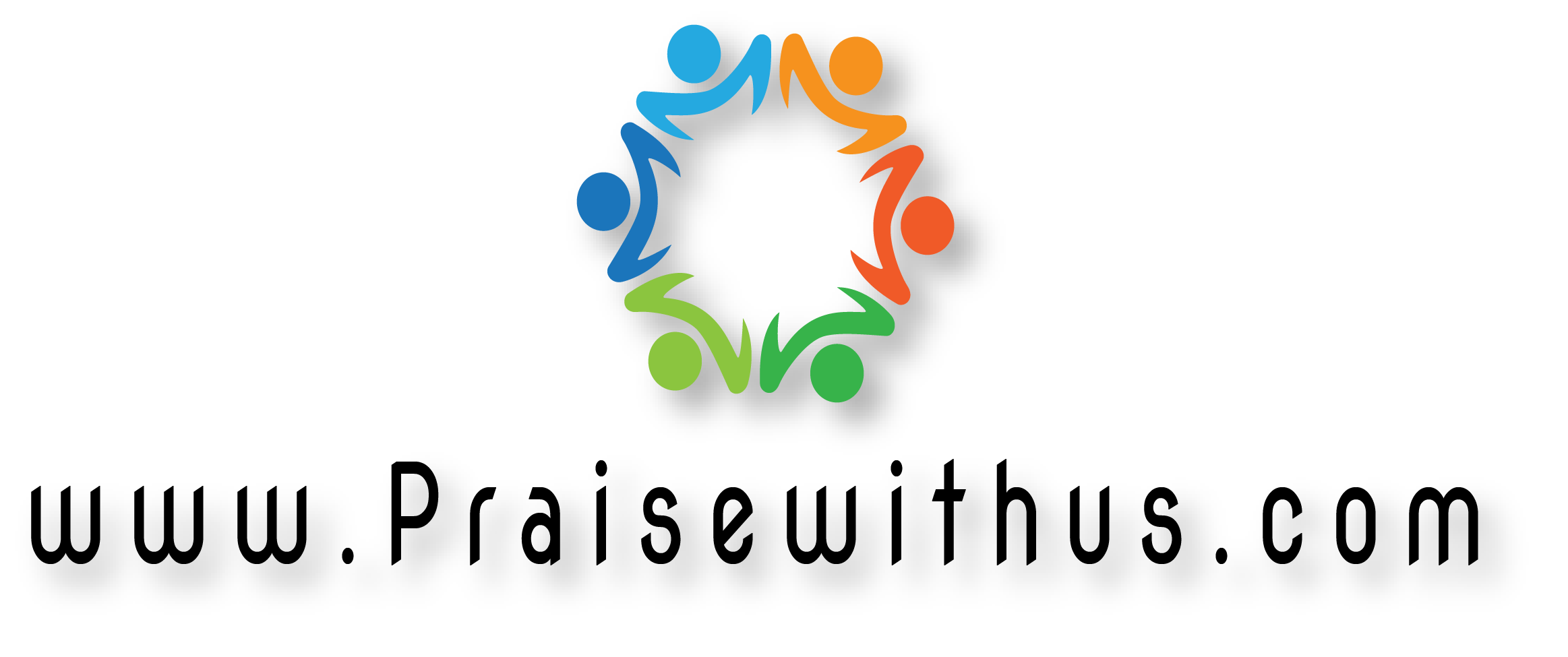 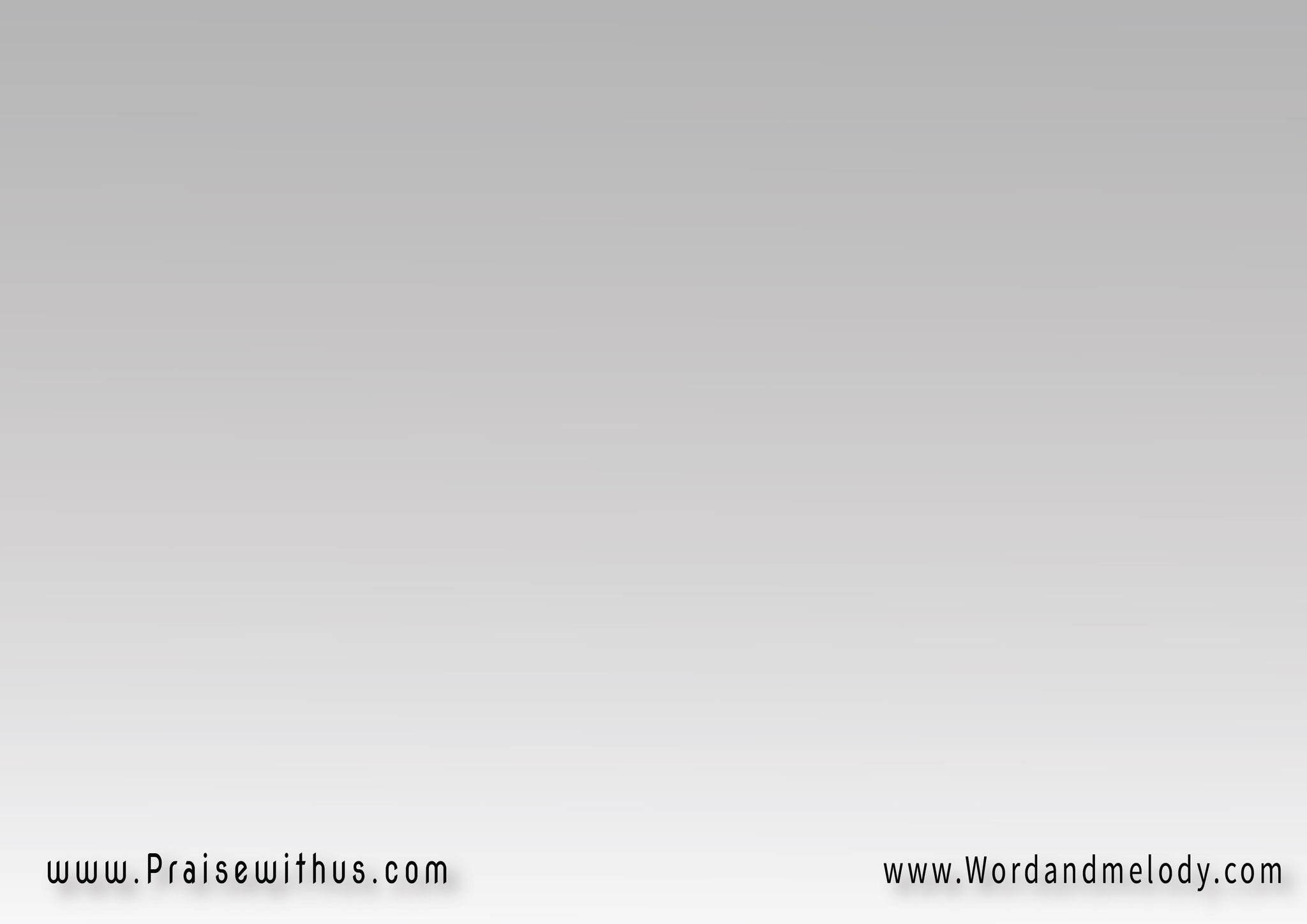 إله قادر ذاك الذي نخدم 
تنحني أمامه كل الخليقة
إلهًا قادرًا
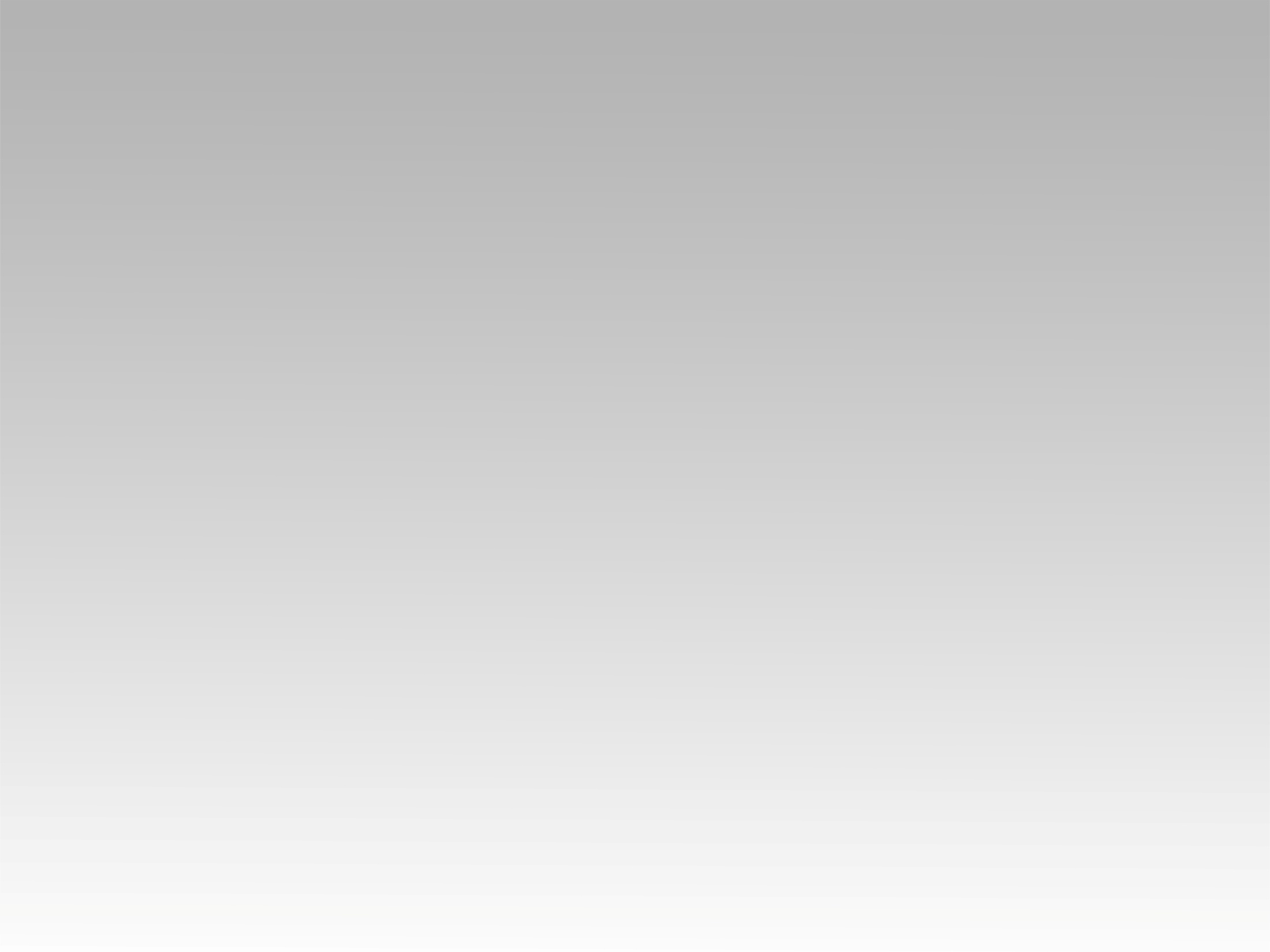 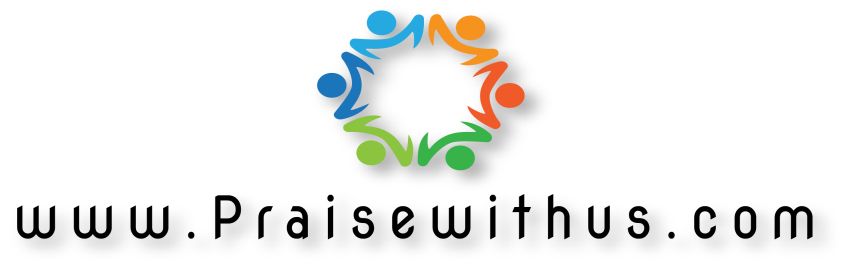